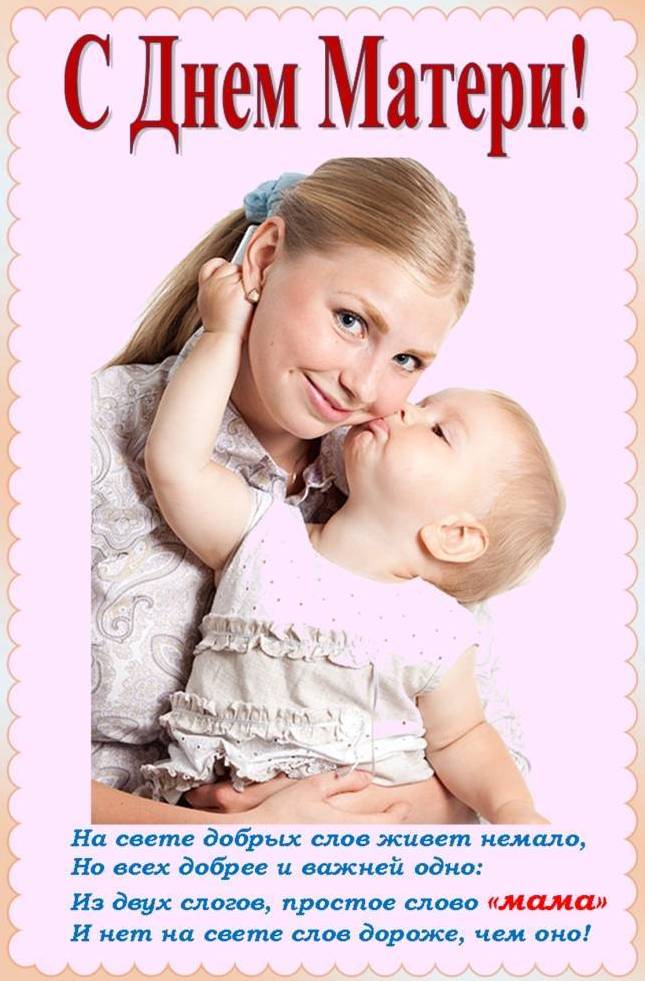 На свете добрых слов живёт немало,
Но всех добрее и важней одно:
Из двух слогов  простое слово «МАМА».
И нет на свете слов, дороже, чем оно!
- Кто пришел ко мне с утра? - Кто сказал: «Вставать пора?» - Кашу кто успел сварить? - Чаю в чашку кто налил? - Кто косички мне заплел? - Целый дом один подмел?- Кто ребячий любит смех? - Кто на свете лучше всех?
Не боюсь грозы ни грамма,
    Коль со мною рядом…(мама)
Нет в квартире грязи, хлама.
    Убрала всё чисто…(мама)
Перед сном, надев пижаму,
    Почитать мы просим…(маму)
Угодит шалун коль в яму,
    Будет звать на помощь…(маму)
У слона, гиппопотама
    Тоже добрая есть…(мама)
Тем детишкам стыд и срам,
    Кто своих обидел…(мам)
Песню с добрыми словами
    Сочиним любимой…(маме)
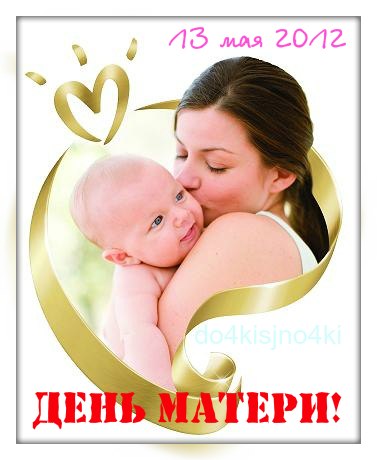 Мамы есть не только у ребяток, но и у зверяток…
Кошка с котятами
Собака  и щенята
Овца и ягнёнок
Свинья и поросята
Корова и телёнок
Лошадь и жеребёнок
Лисица и лисёнок
Волчица и волчонок
Медведица и медвежонок
Зайчиха и зайчонок
Ежиха и ежата
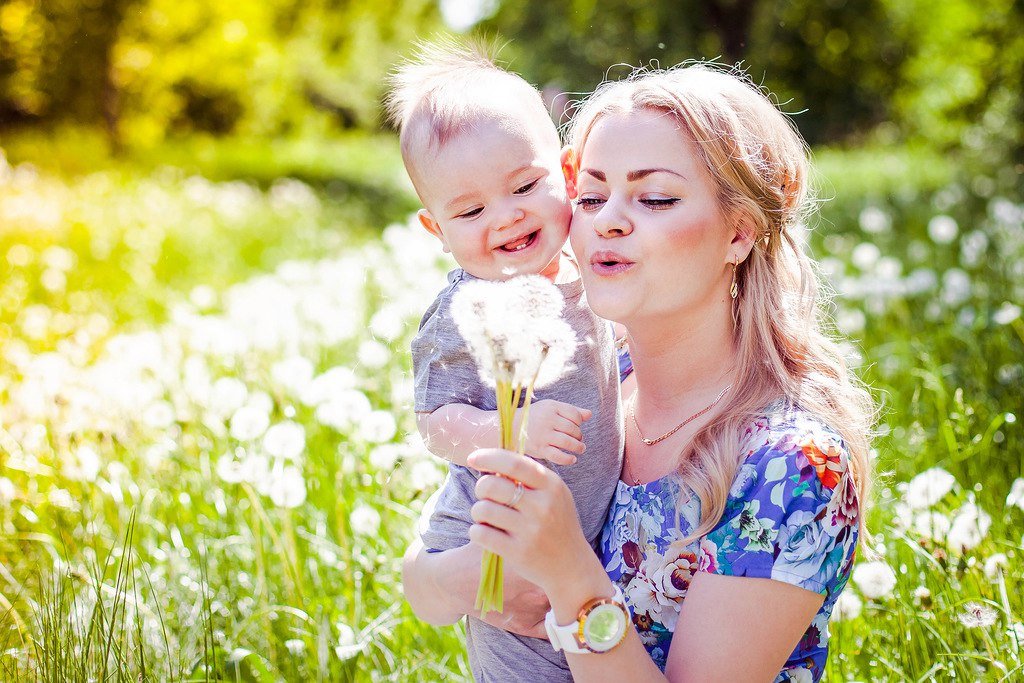 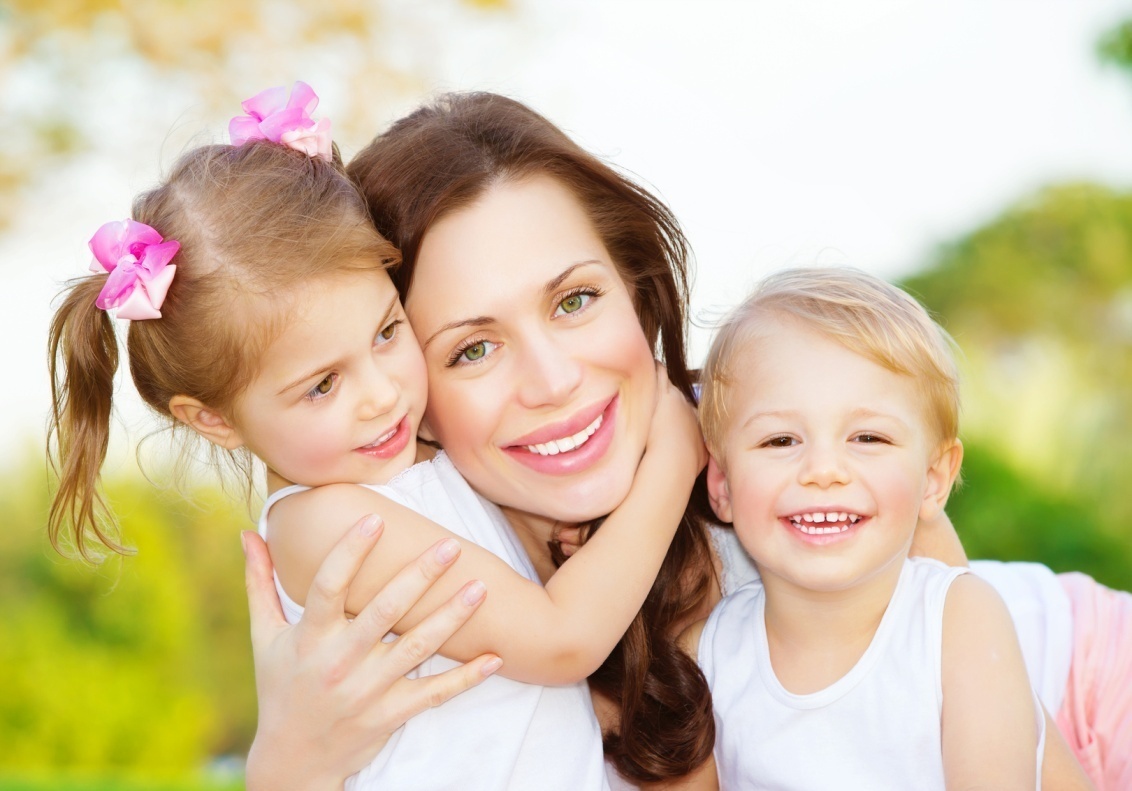 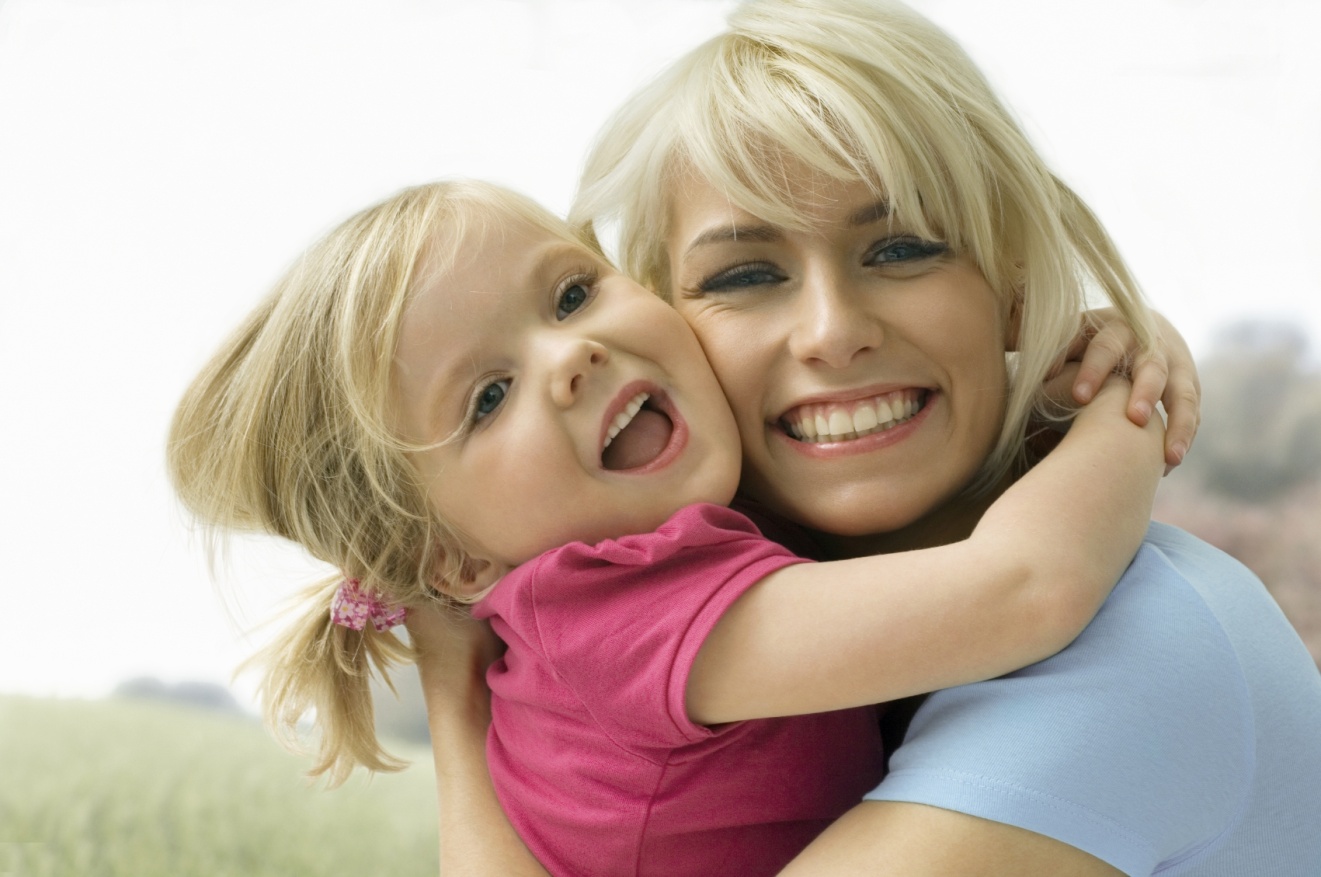 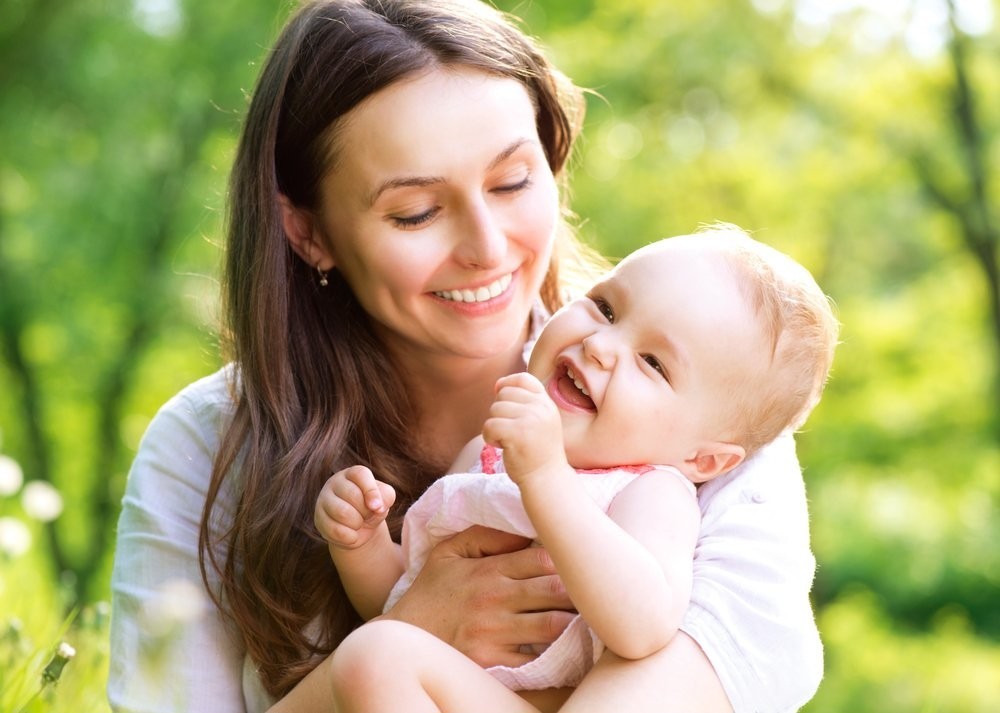 Мамины заботы
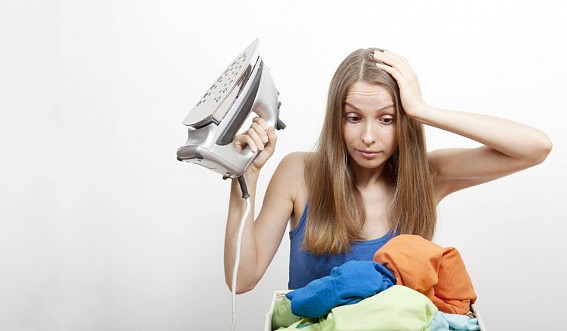 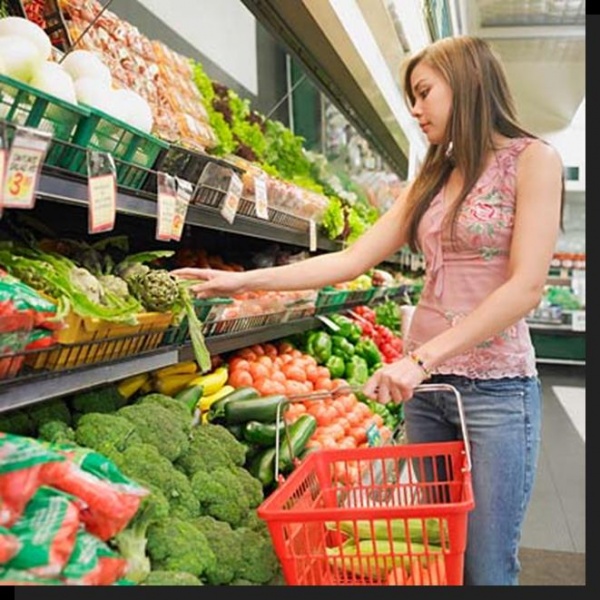 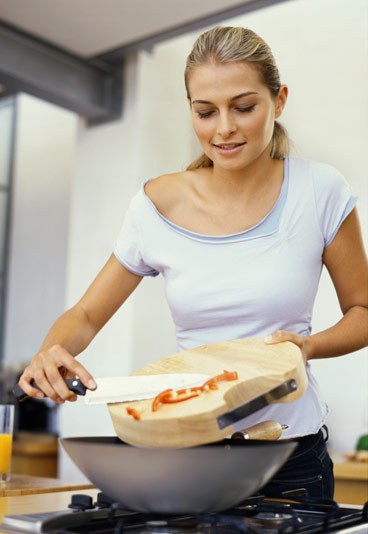 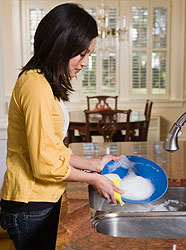 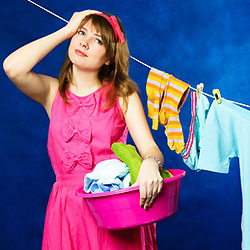 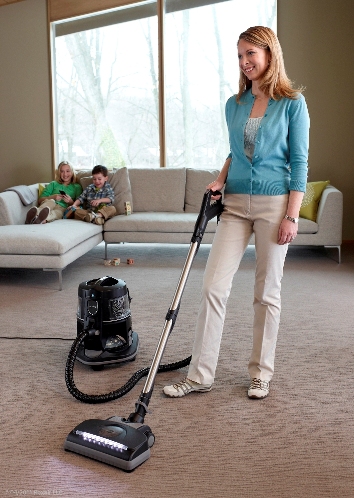 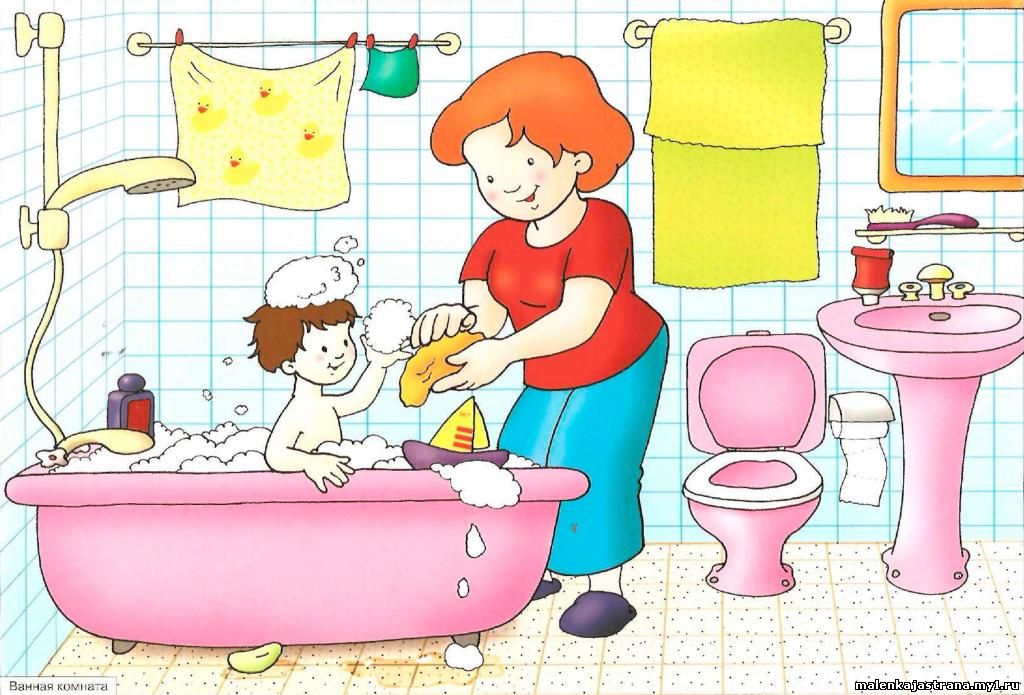 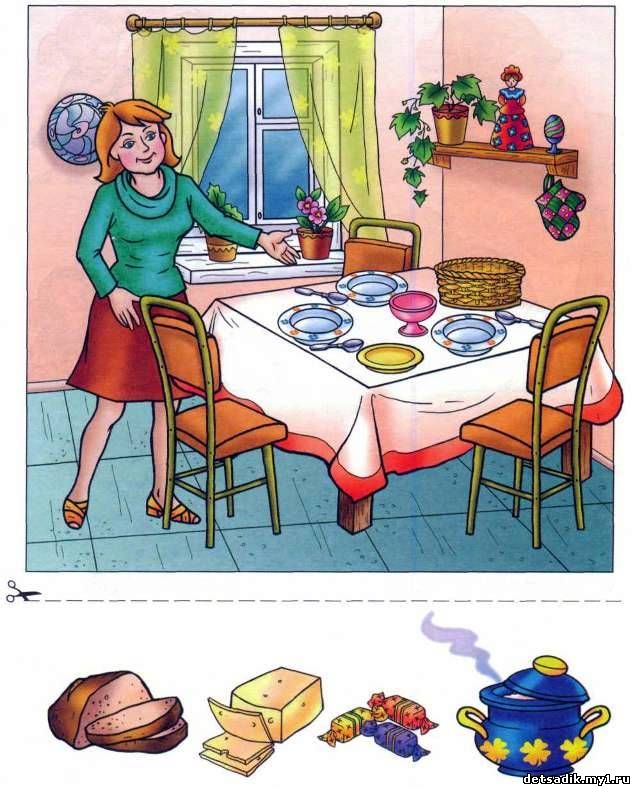 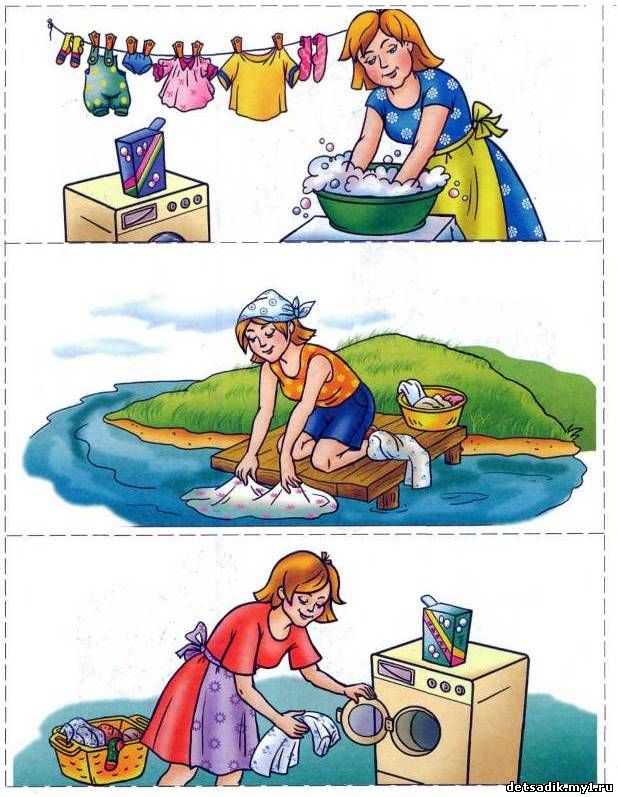 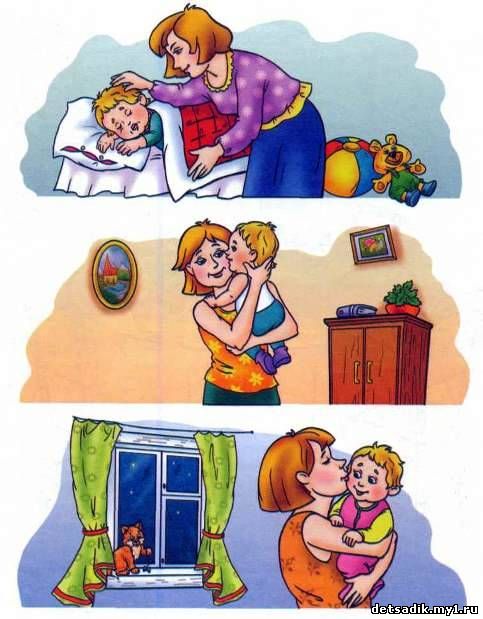 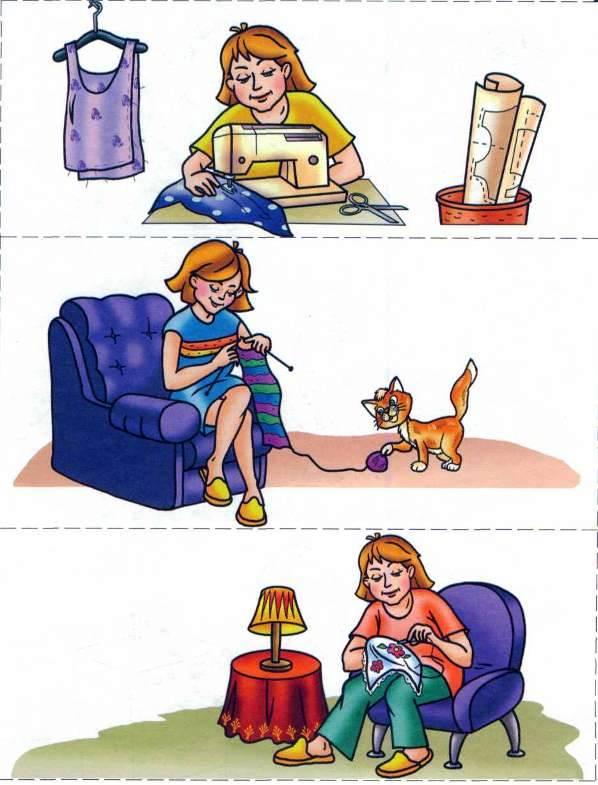 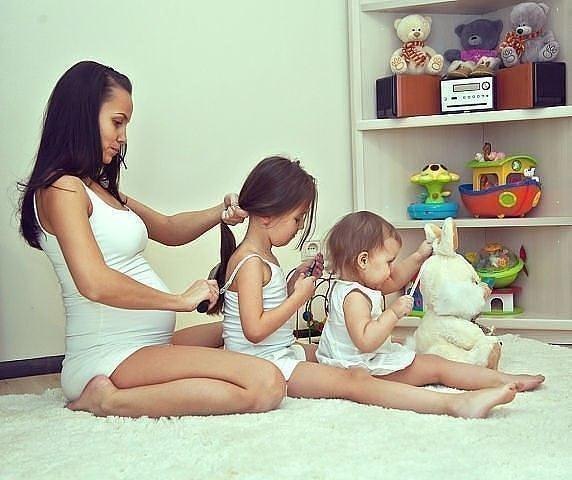 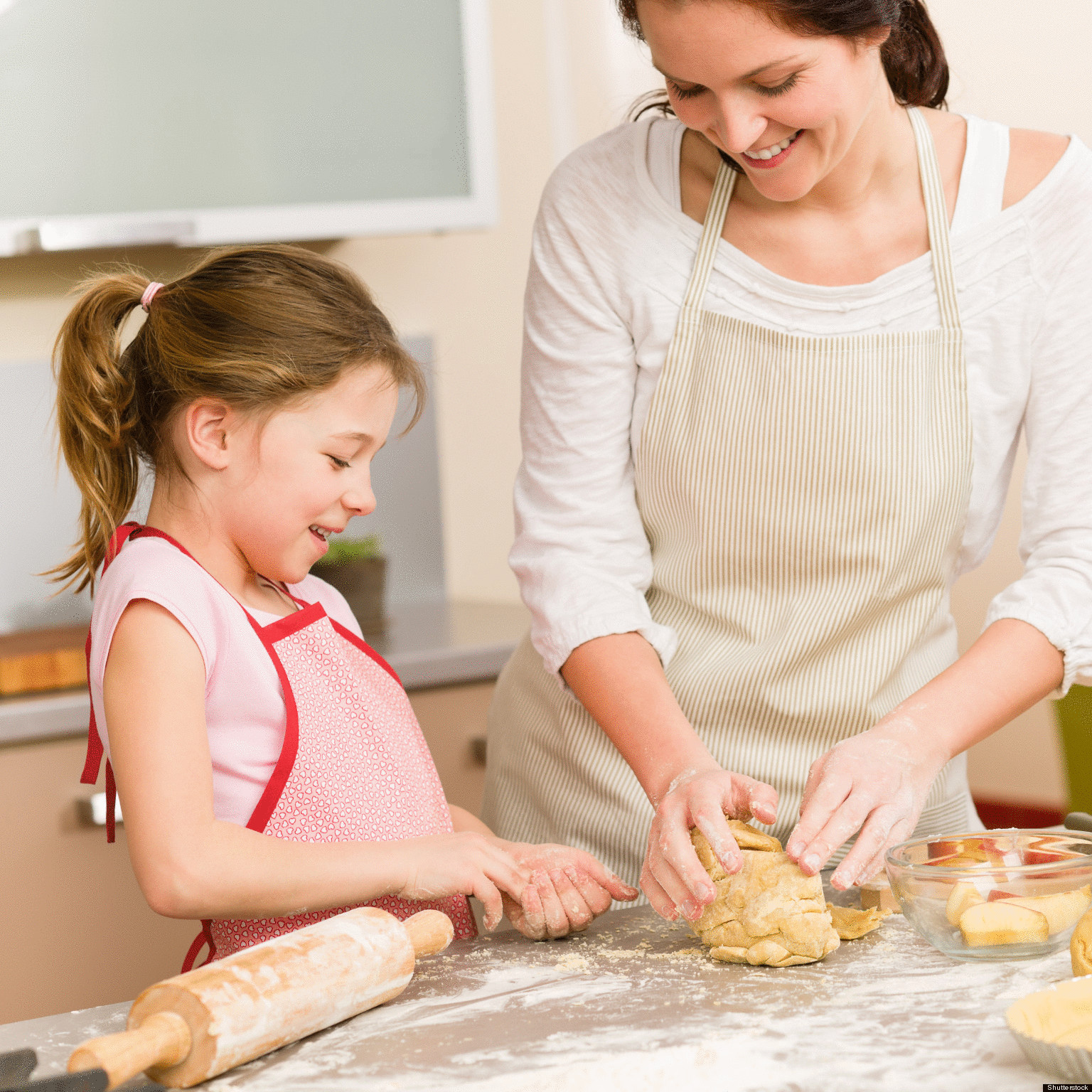 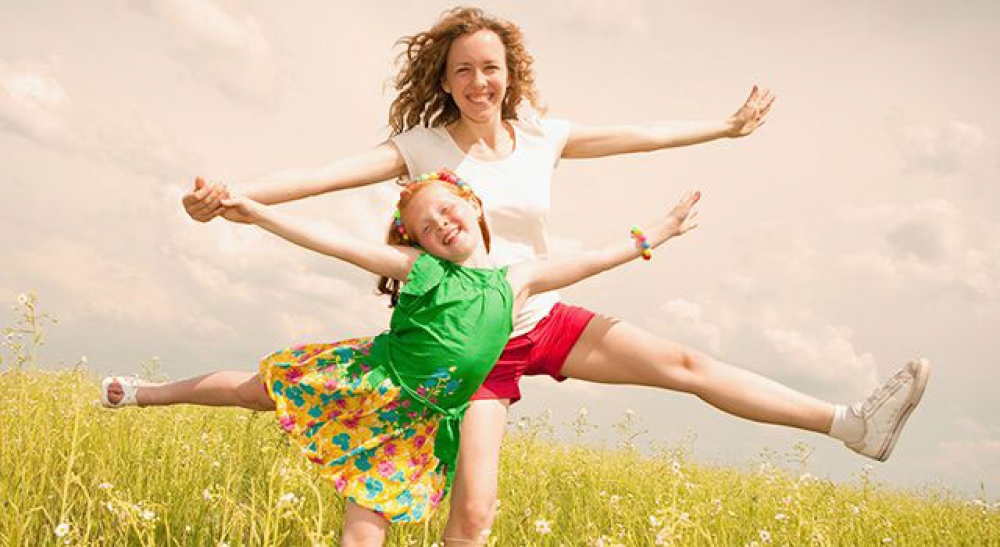 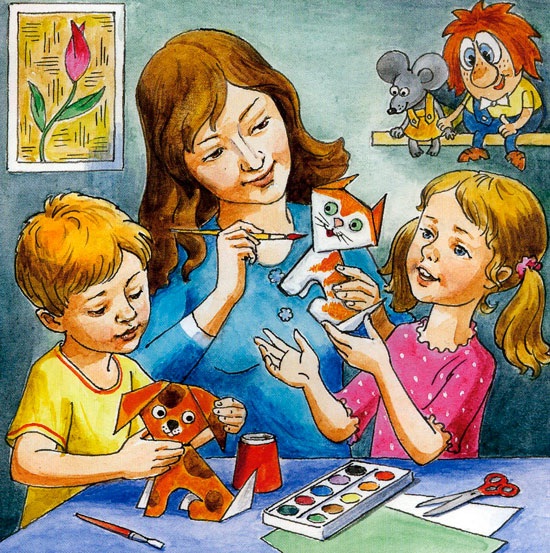 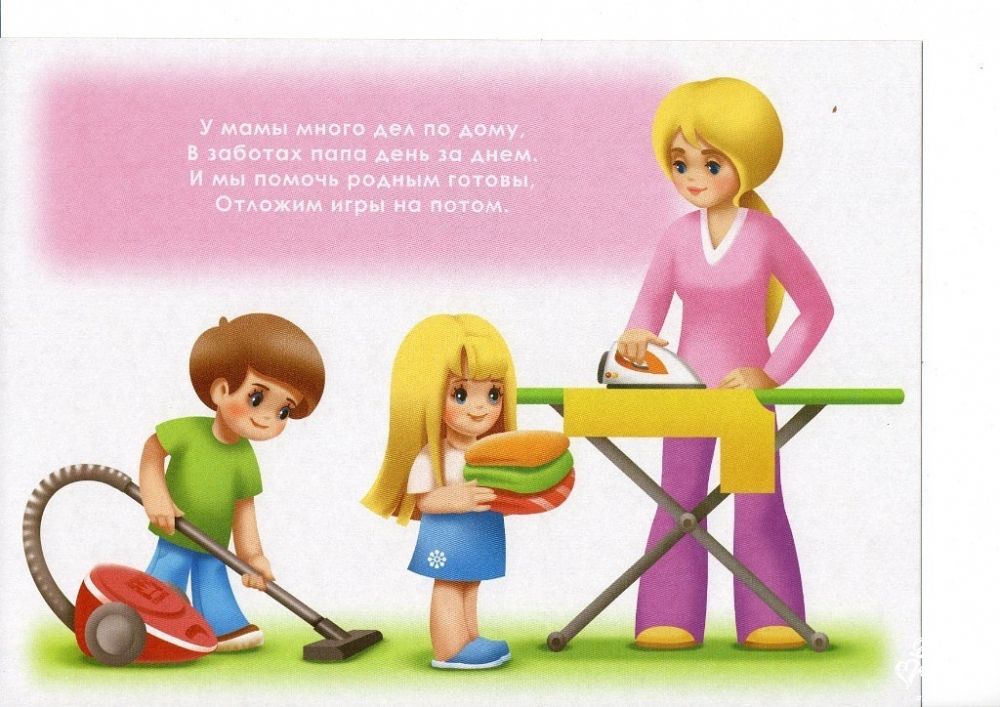 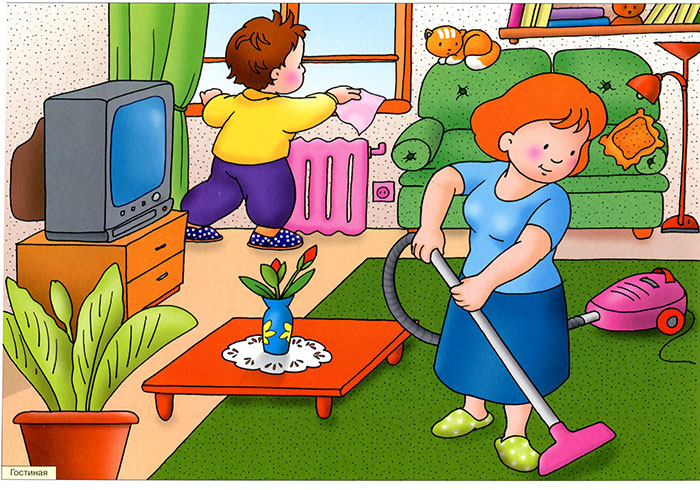 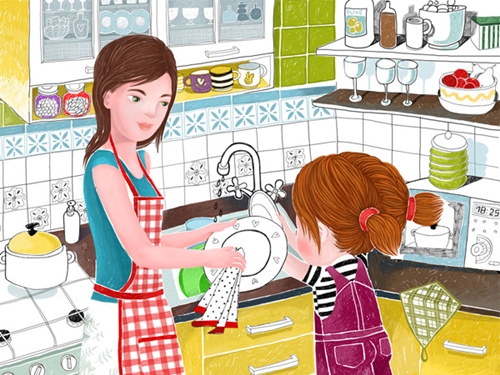 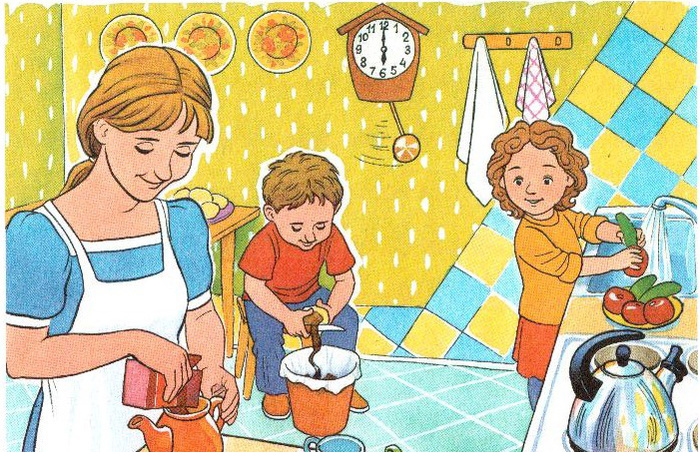 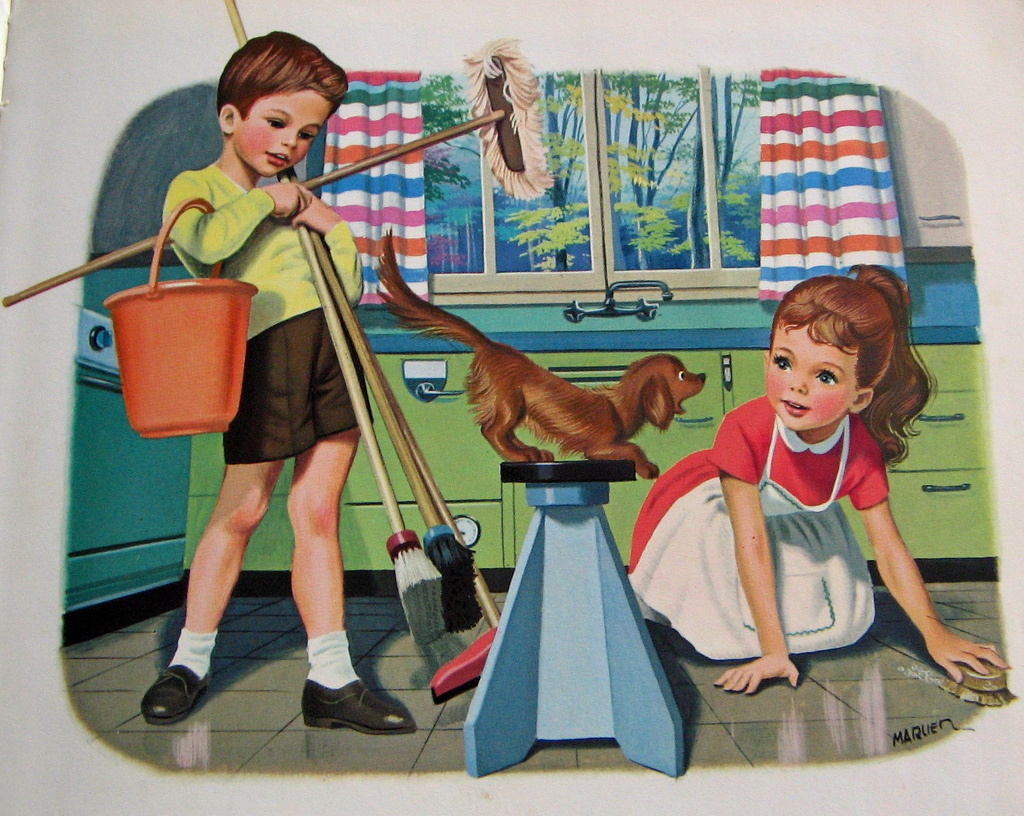 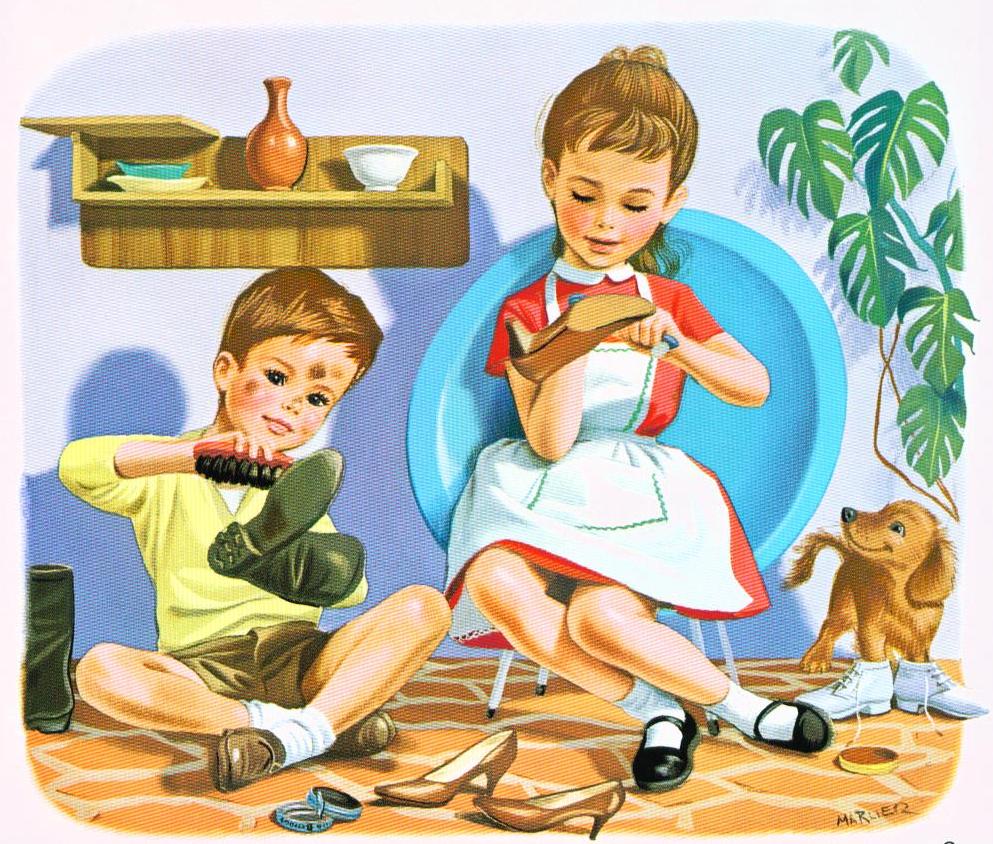 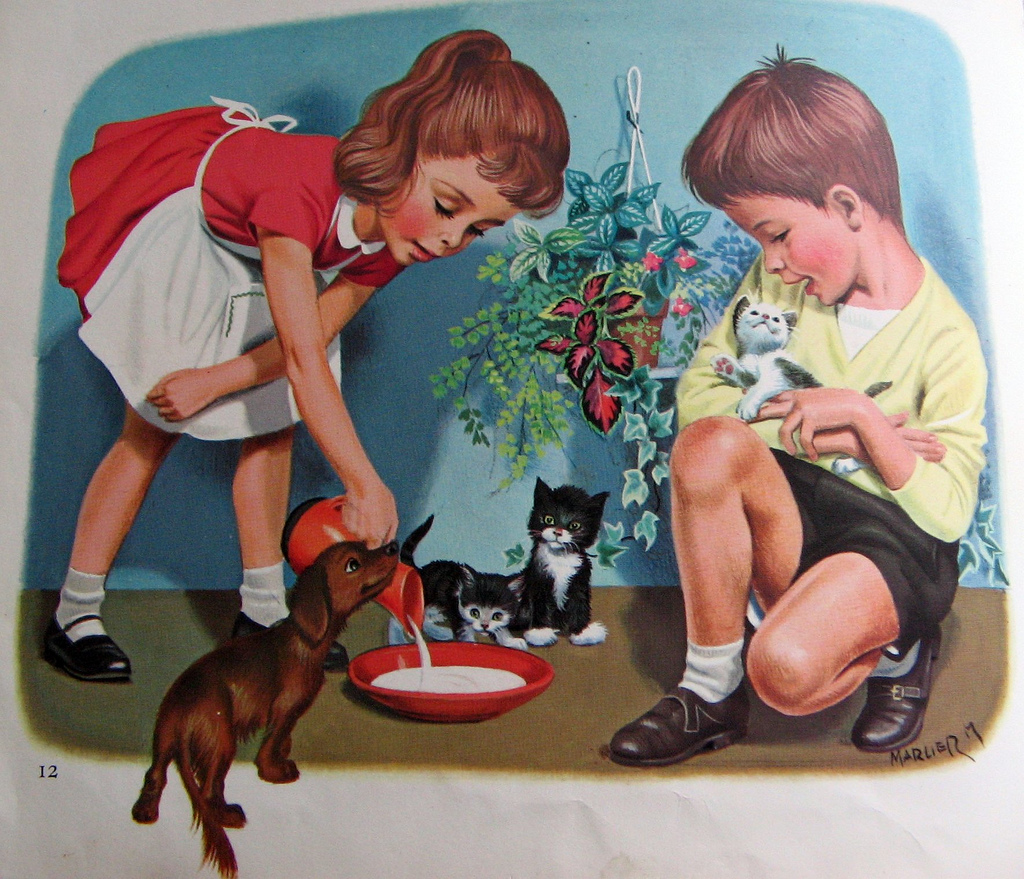 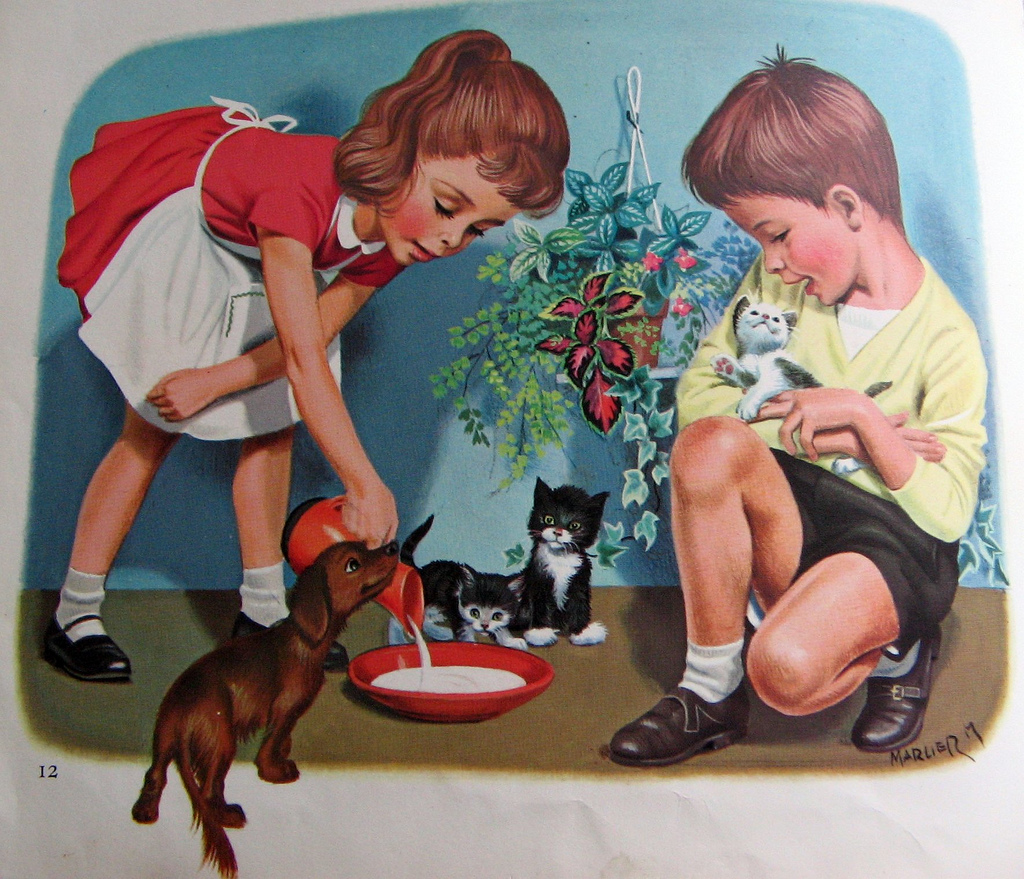 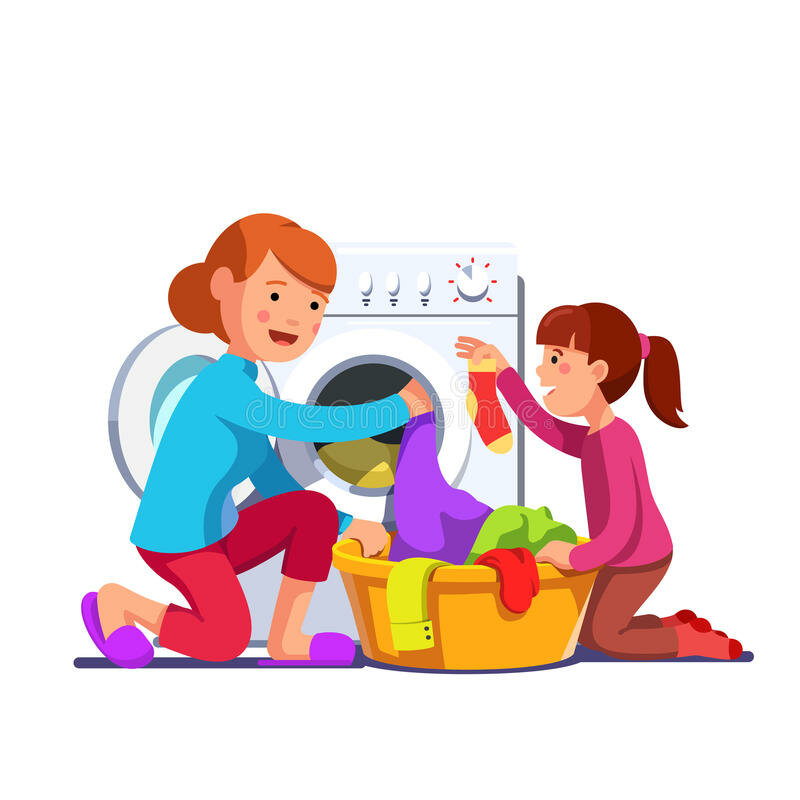 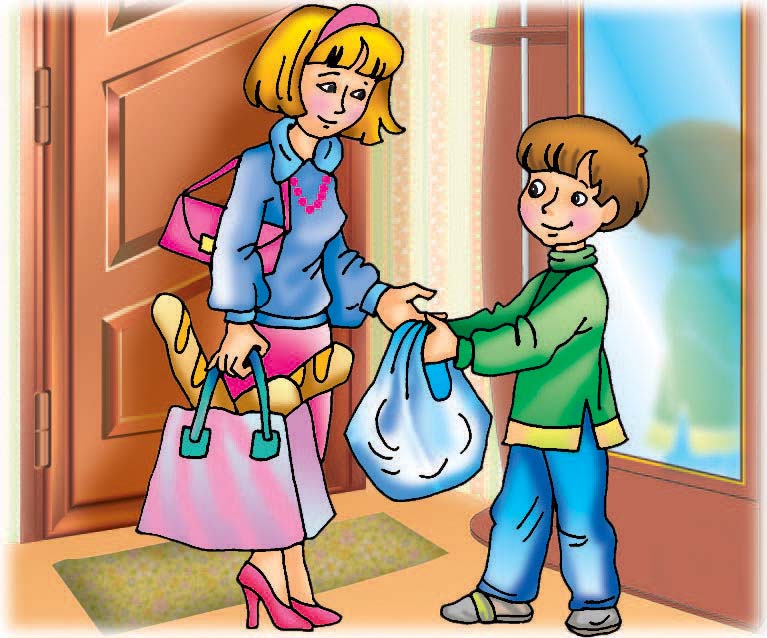 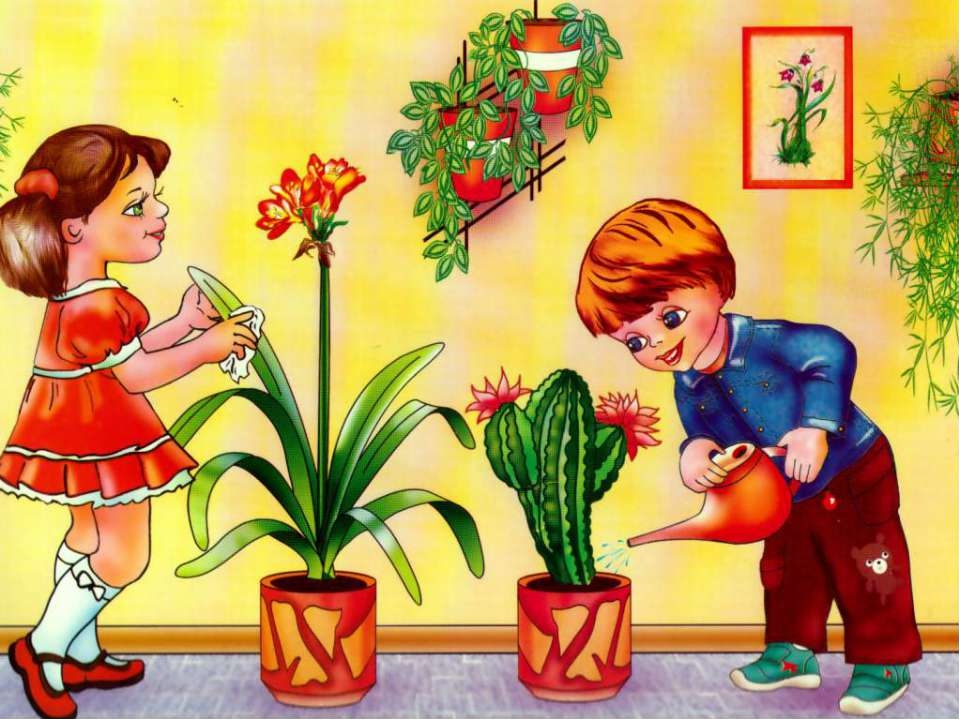 Мамины украшения
Эти шарики на нитиВы примерить не хотите ли?На любые ваши вкусыВ маминой шкатулке ...
(бусы)
В ушках маминых сверкают,Цветом радуги играют.Серебрятся капли-крошкиУкрашения ...
(сережки)
Край ее зовут полями,Верх украшен весь цветами.Головной убор-загадка -Есть у мамы нашей ...
(шляпка)
Сказочные мамы
Назовите сказки, в которых упоминается о маме
«Волк и семеро козлят»
«Красная Шапочка»
«Гуси-лебеди»
«Три медведя»
«Мешок яблок»
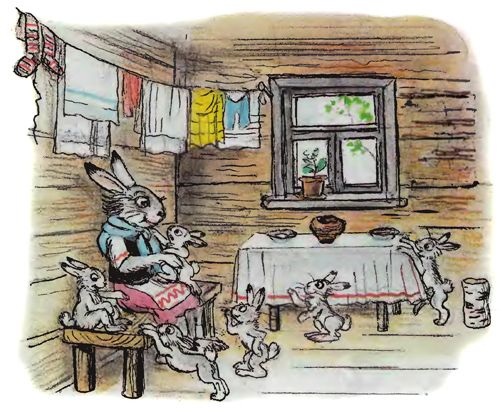 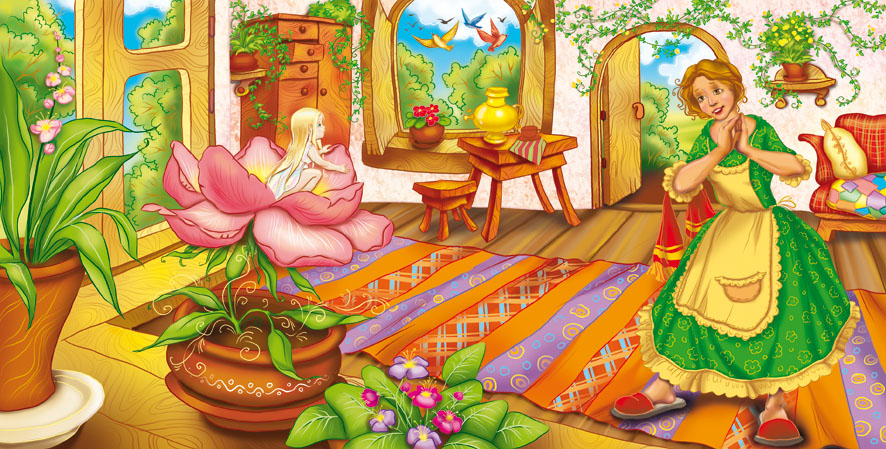 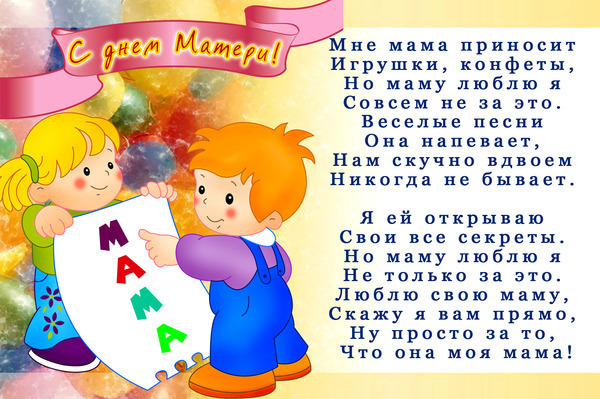